Practical 9
Task B
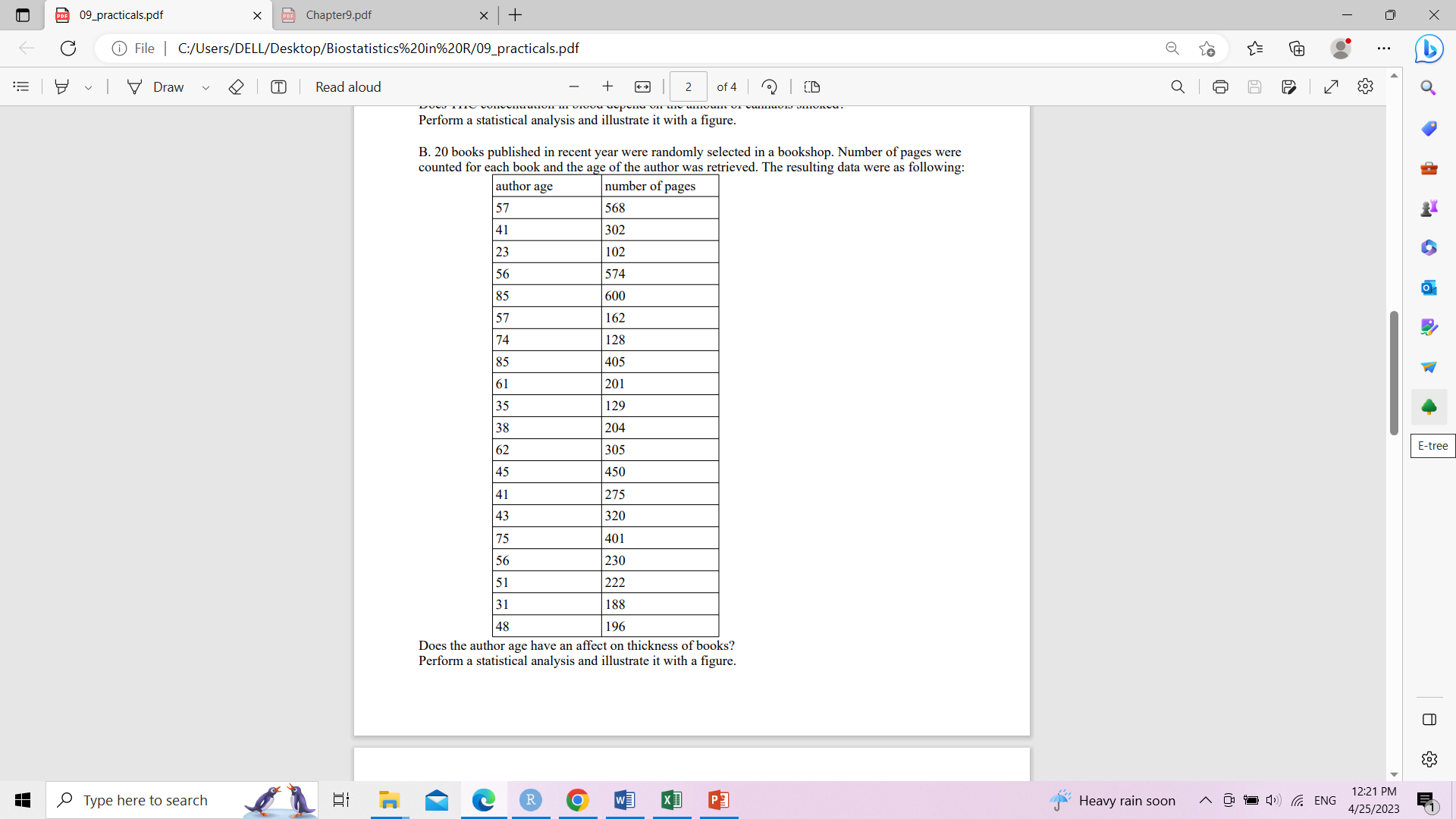 Codes for analysis
Books<-read.delim2("clipboard")
summary(Books)

cor.test(Books$age,Books$pages)

summary(lm(Books$age~Books$pages))

ggplot(Books, aes(x=age, y=pages))+geom_point()+  geom_smooth(method="lm", col=1)+theme_classic()
Correlation
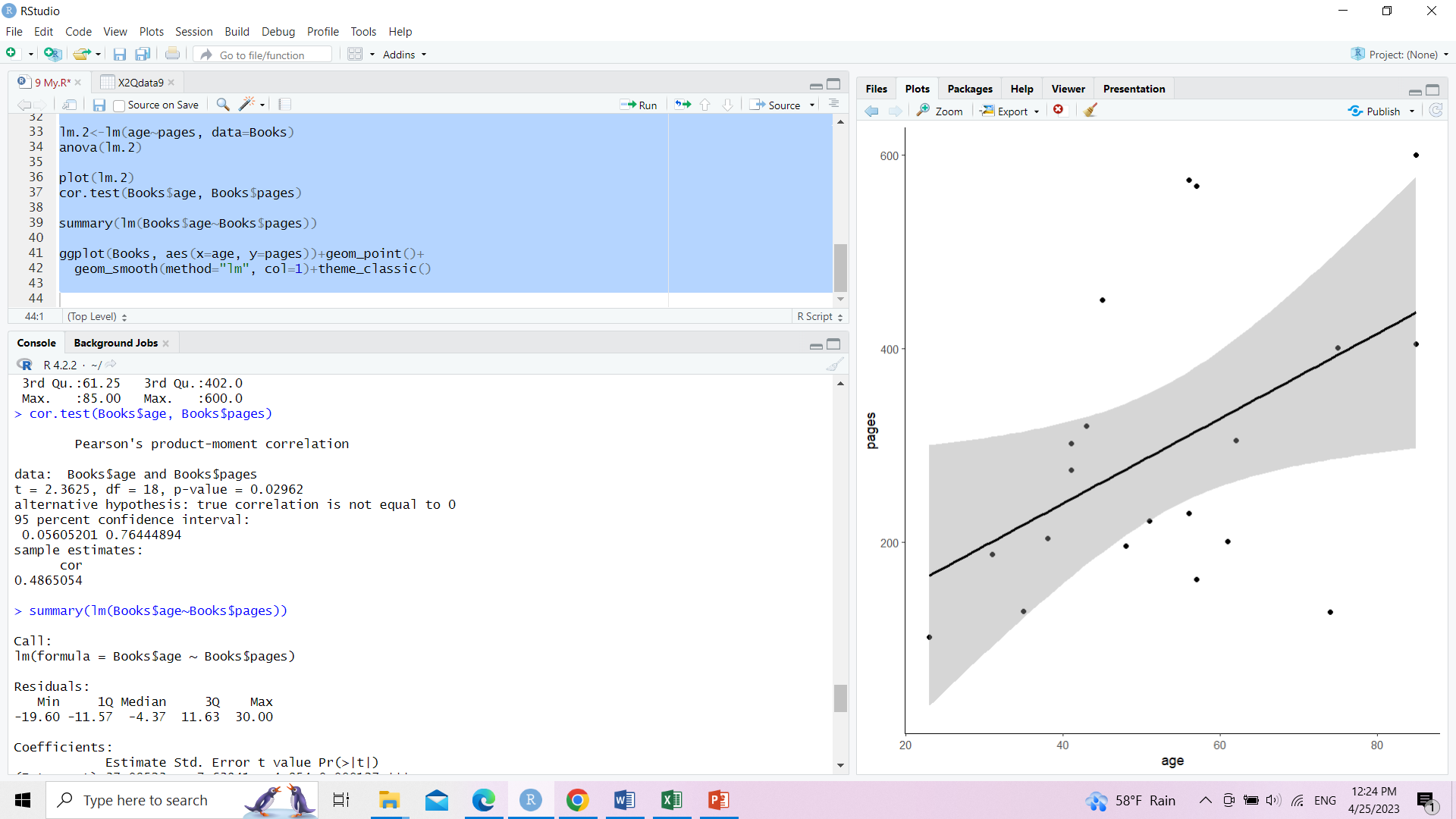 Correlation using Linear Regression
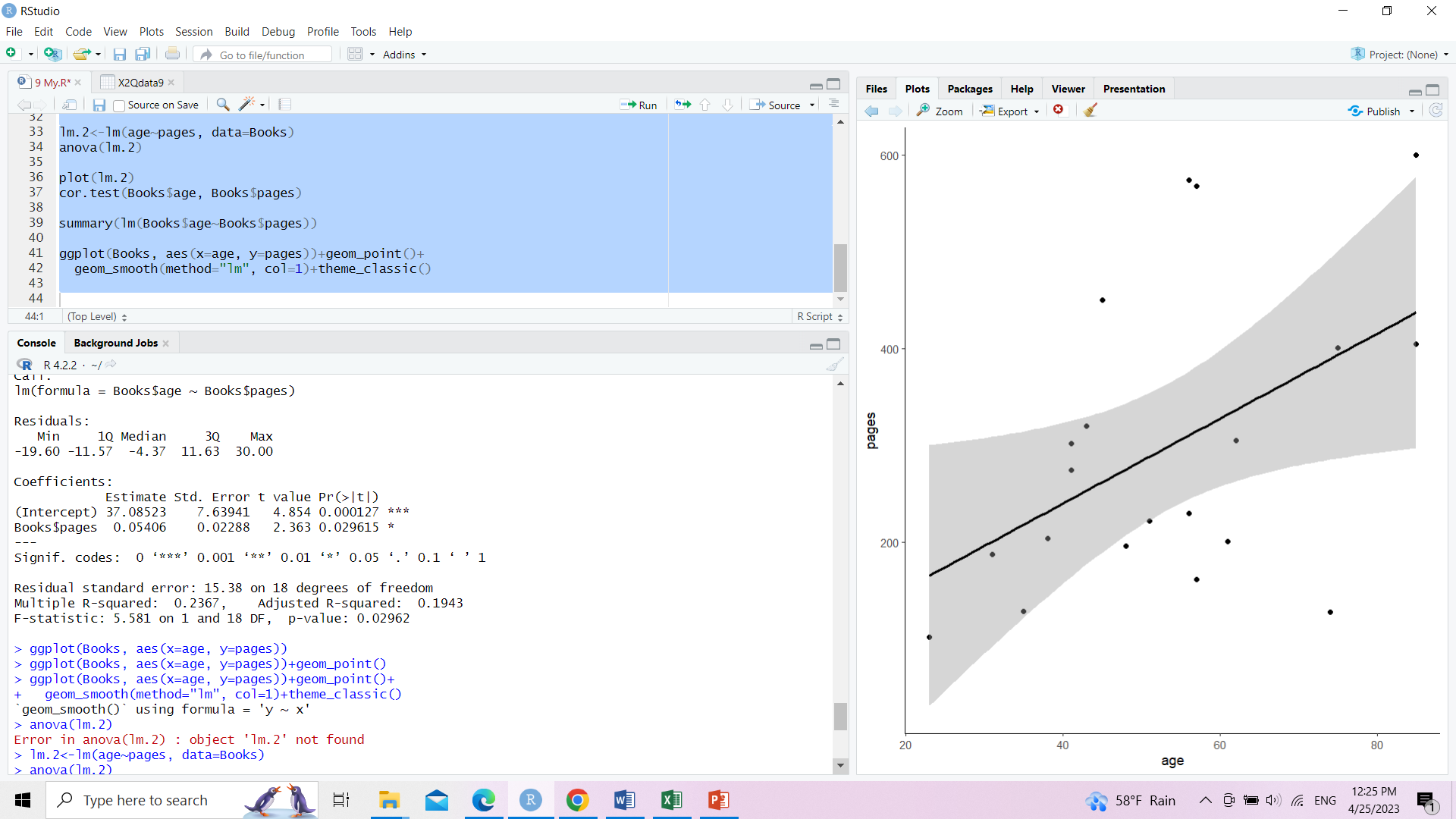 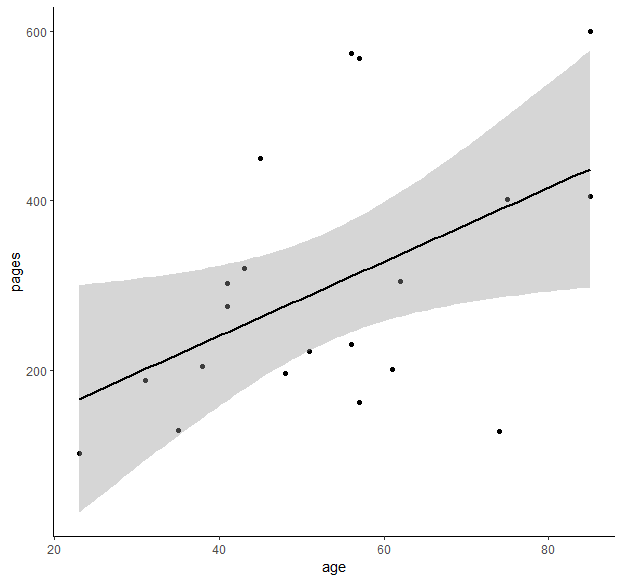